职教高考新实践基础篇
政治
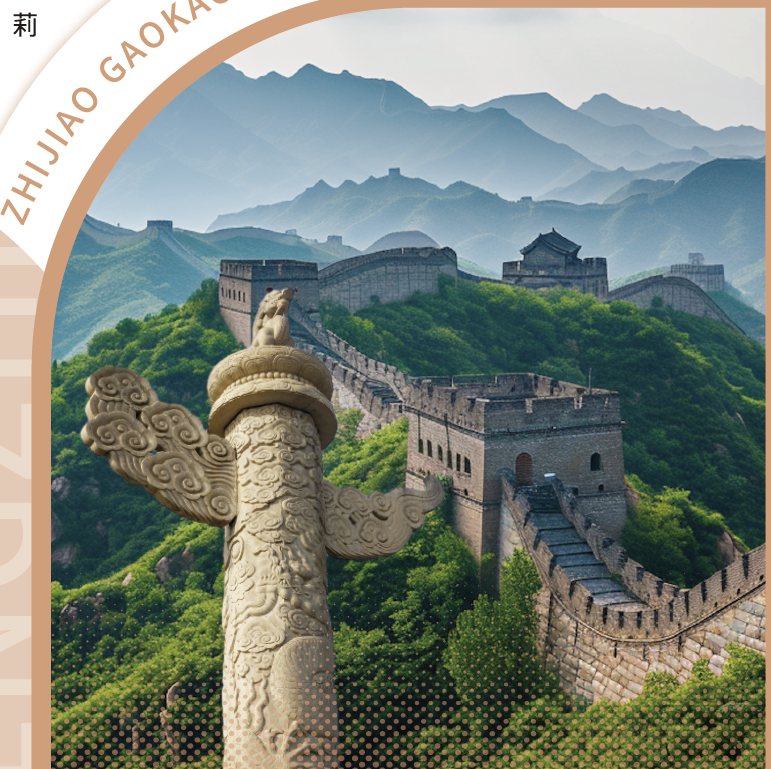 主   编   李  娟  
           杨  莉  
           戴忠慧
目录 CONTENTS
01
分析解读
02
知识导图
03
知识梳理
04
典例分析
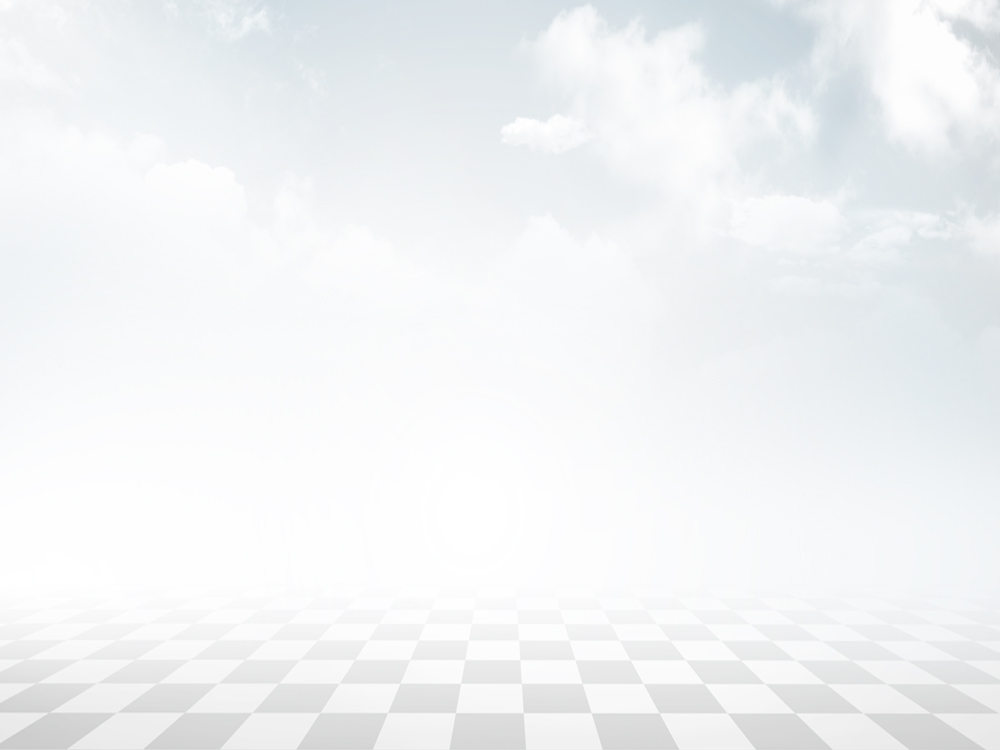 第五单元
中国特色社会主义社会建设
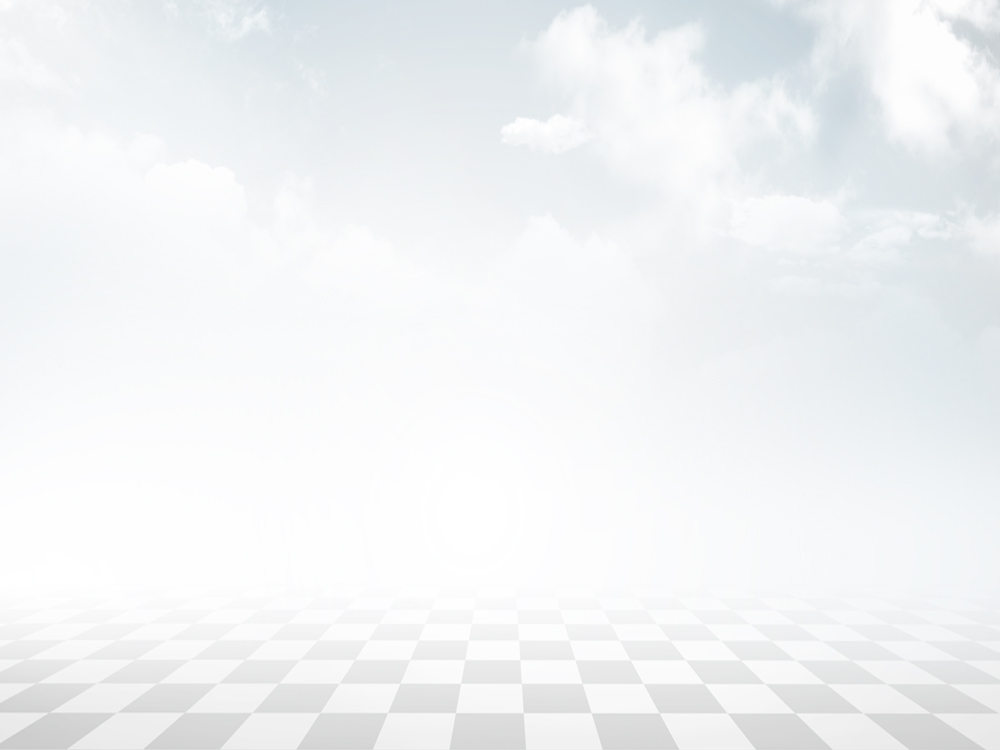 第13课
社会治理与总体国家安全观
本课要求学生明确社会治理与总体国家安全观的基本内容。认识社会治理，打造社会治理新格局，促进社会治理体系现代化。认识总体国家安全观、坚持总体国家安全观，维护国家主权、安全、发展利益。
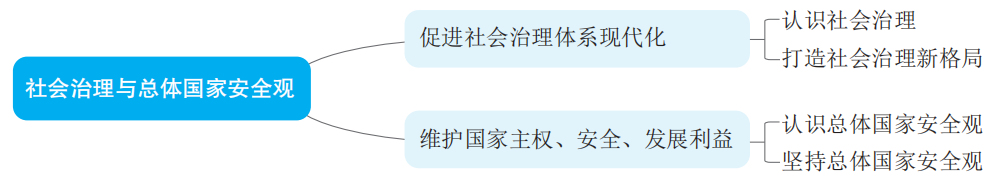 一、促进社会治理体系现代化
（一）认识社会治理
1. 社会治理的含义是什么？
社会治理是国家治理的重要领域，它包括对重大安全事故的遏制、对社会矛盾的排查预警、对社会稳定风险的评估、对社会矛盾纠纷的化解、对社会治安的综合治理等。
2. 如何理解社会治理现代化？
社会治理现代化是国家治理体系和治理能力现代化的重要方面。加强和创新社会治理，逐步实现社会治理结构的合理化、治理方式的科学化、治理过程的民主化，将有力推进国家治理现代化的进程。
3. 当前我国社会治理面临的形势和环境如何？
我国社会治理体系不断完善，社会安全稳定形势持续向好，人民生命财产安全得到有效维护，广大人民群众的安全感和满意度不断增强。同时，社会治理面临的形势和环境更为复杂，如果利益关系协调不好、各种矛盾处理不好，就会导致问题激化，严重的就会影响发展进程。这对社会治理工作提出了更高的要求和更多的挑战。
（二）打造社会治理新格局
1. 当前我国是如何进行社会治理的？
新时代党和国家坚持以最广大人民根本利益为坐标，坚持问题导向，把专项治理和系统治理、依法治理、综合治理、源头治理结合起来，坚定不移走中国特色社会主义社会治理之路，完善党委领导、政府负责、民主协商、社会协同、公众参与、法治保障、科技支撑的社会治理体系，健全共建共治共享的社会治理制度，提升社会治理效能。
2. 一个现代化的社会应具备怎样的社会治理格局？
一个现代化的社会，应该既充满活力又拥有良好秩序，呈现出活力和秩序有机统一。要完善共建共治共享的社会治理制度，实现政府治理同社会调节、居民自治良性互动，建设人人有责、人人尽责、人人享有的社会治理共同体。要加强和创新基层社会治理，使每个社会细胞都健康活跃，将矛盾纠纷化解在基层，将和谐稳定创建在基层。要更加注重维护社会公平正义，促进人的全面发展和社会全面进步。
3. 如何构建社会治理新格局？
构建社会治理新格局，必须提高社会化、法治化、智能化、专业化水平。坚持群众观点和群众路线，激发全社会活力，提高社会治理社会化水平。发挥法治对社会治理的引领、规范和保障作用。更多运用互联网、大数据等信息技术手段，推进社会治理的科学化、精细化。建设高素质专业化干部队伍和社会治理各类人才队伍。
构建社会治理新格局，要健全社会矛盾综合治理机制，加强社会治安防控，推进社会治安防控体系现代化，编织全方位、立体化、智能化社会安全网，维护社会稳定和安全。要积极引导社会力量参与基层治理，完善基层民主协商制度，健全党组织领导的自治、法治、德治相结合的城乡基层社会治理体系。
二、维护国家主权、安全、发展利益
（一）认识总体国家安全观
1. 为什么要提出总体国家安全观？
国家安全是安邦定国的重要基石，是人民安居乐业的保证，维护国家安全是全国各族人民根本利益所在。统筹发展和安全，统筹开放和安全，增强忧患意识，做到居安思危，是党治国理政的一个重大原则。党的十八大以来，党创造性提出了总体国家安全观，重塑了中国国家安全体制机制，指明了中国特色国家安全道路方向。
2. 如何正确理解总体国家安全观？
总体国家安全观关键在“总体”，突出的是“大安全”理念。总体国家安全观强调的是系统思维和方法，既重视发展问题又重视安全问题，既重视外部安全又重视内部安全，既重视国土安全又重视国民安全，既重视传统安全又重视非传统安全，既重视自身安全又重视共同安全。
（二）坚持总体国家安全观
1. 为什么要坚持总体国家安全观？
国泰民安是人民群众最基本、最普遍的愿望。坚持总体国家安全观就是坚持国家利益至上，以人民安全为宗旨，以政治安全为根本，以经济安全为基础，以军事科技文化社会安全为保障，以促进国际安全为依托，统筹维护和塑造国家安全，夯实国家安全和社会稳定基层基础，完善参与全球安全治理机制，建设更高水平的平安中国，以新安全格局保障新发展格局。
2. 我国是如何推进国家安全事业全面发展的？
推进新时代国家安全事业全面发展，要坚持党对国家安全工作的绝对领导，把维护国家安全贯穿党和国家工作各方面全过程，维护政治安全、国土安全、经济安全、社会安全、网络安全等重点领域国家安全，增强忧患意识、防范风险挑战，尤其要高度警惕“黑天鹅”和“灰犀牛”事件。增强全党全国人民国家安全意识，推动全社会形成维护国家安全的强大合力。
3. 为什么要实行强军战略？
强国必须强军，军强才能国安。站在新的历史起点上，面对国家安全环境的深刻变化，面对强国强军的时代要求，党在新时代的强军目标是建设一支听党指挥、能打胜仗、作风优良的人民军队，把人民军队建设成为世界一流军队。必须全面贯彻习近平强军思想，把新时代强军事业不断推向前进。
例题 1（选择题）
构建社会治理新格局，必须提高社会化、法治化、智能化、（        ）水平。
A. 程序化    	        B. 人性化 	          C. 信息化	           D. 专业化
D
【解析】本题考查我国如何构建社会治理新格局。构建社会治理新格局，必须提高社会化、法治化、智能化、专业化水平。
例题 2（判断题）
我国社会治理体系不断完善，社会安全稳定形势持续向好，社会治理面临的形势和环境已经不再复杂。（ 	）
A. 正确 			B. 错误
B
【解析】本题考查当前我国社会治理面临的形势和环境。我国社会治理体系不断完善，社会安全稳定形势持续向好，人民生命财产安全得到有效维护，广大人民群众的安全感和满意度不断增强。同时，社会治理面临的形势和环境更为复杂，如果利益关系协调不好、各种矛盾处理不好，就会导致问题激化，严重的就会影响发展进程。
例题 3（填空题）
______________ 是国家治理体系和治理能力现代化的重要方面。
社会治理现代化
【解析】本题考查社会治理现代化的含义。社会治理现代化是国家治理体系和治理能力现代化的重要方面。加强和创新社会治理，逐步实现社会治理结构的合理化、治理方式的科学化、治理过程的民主化，将有力推进国家治理现代化的进程。
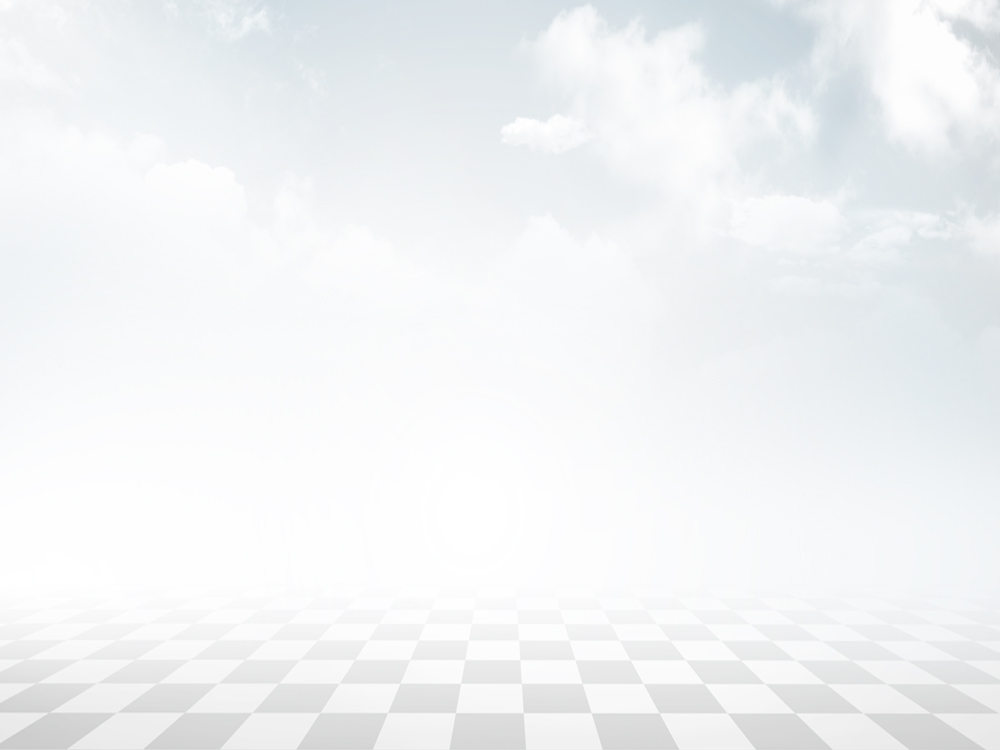 单元小结
本单元核心内容是了解国家优先发展教育事业、提高就业质量和人民收入水平、加强社会保障体系建设的基本要求，认识扶贫减贫、实施健康中国战略的意义。理解打造共建共治共享的社会治理格局和有效维护国家安全的重要意义和基本要求，明确有序参与社会治理、自觉维护国家安全的方法。